Picture 1
Picture 2
Picture 4
Picture 3
Picture 5
Picture 6
Picture 7
Picture 8
Children’s Themed Poster
John S. Doe, Jane Smith, & Joseph Doe Name of the Institution or Organization, in this Space
Introduction

Insert your text here. You can place your organizations logos on either side of the title of the poster. Insert your text here. 

Remember to size your font to fit your information into the space. 

The larger your font, the easier it will be for others to read your poster. Insert your text here. 

Remember to size your font to fit your information into the space. 

The larger your font, the easier it will be for others to read your poster.
Methods
Insert your text here. You can place your organizations logos on either side of the title of the poster. Insert your text here. 
Remember to size your font to fit your information into the space. 
The larger your font, the easier it will be for others to read your poster. Insert your text here. 
Remember to size your font to fit your information into the space. 
The larger your font, the easier it will be for others to read your poster. 
Insert your text here. You can place your organizations logos on either side of the title of the poster. Insert your text here.
Tools
Literature Cited

Insert your text here. You can place your organizations logos on either side of the title of the poster. Insert your text here. 

Remember to size your font to fit your information into the space. 

The larger your font, the easier it will be for others to read your poster. Insert your text here. 

Remember to size your font to fit your information into the space. 

The larger your font, the easier it will be for others
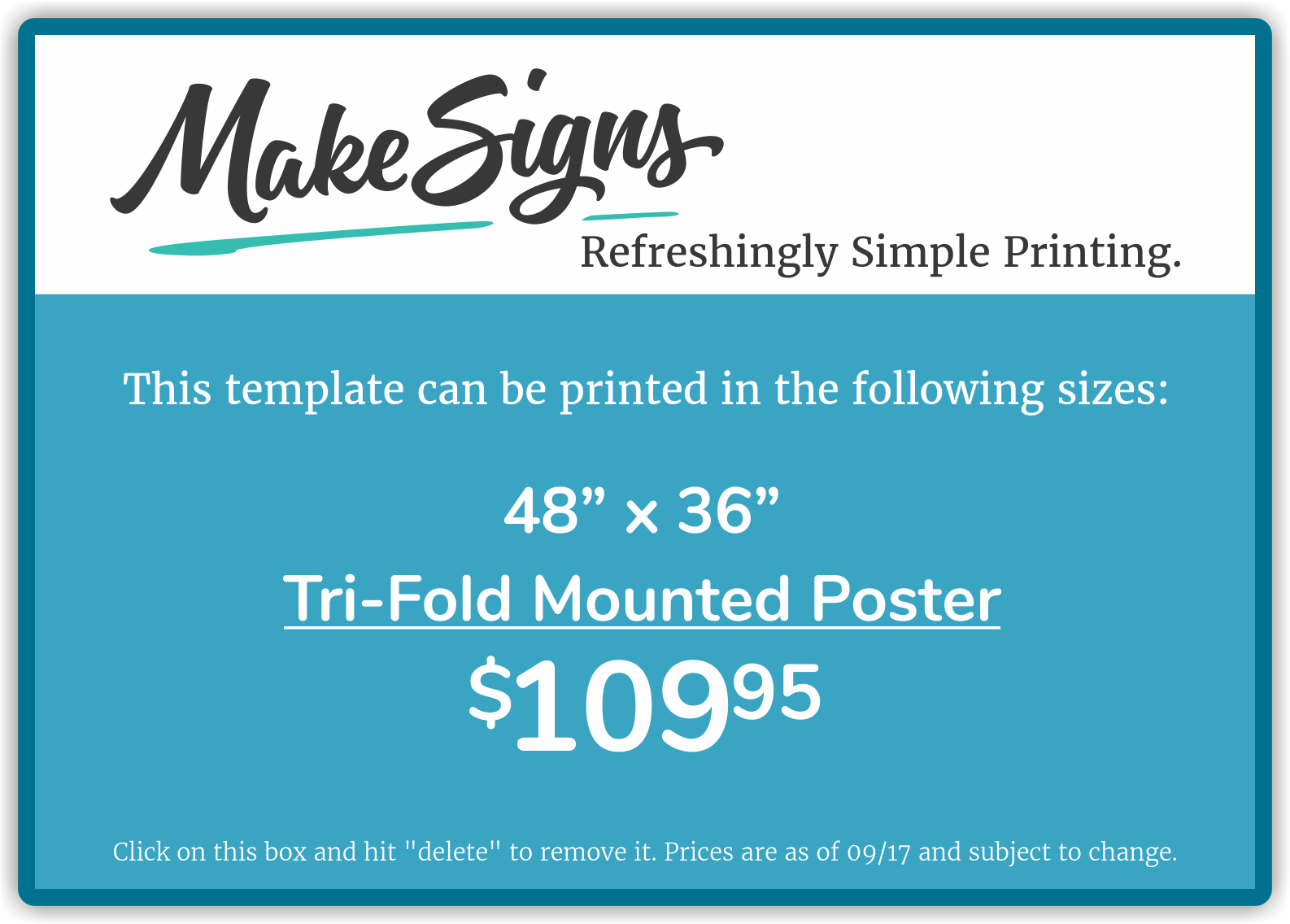 TRIFOLD AREA – THIS GUIDE WILL BE REMOVED BEFORE PRINTING – TRIFOLD AREA – THIS GUIDE WILL BE REMOVED BEFORE PRINTING – TRIFOLD AREA – THIS GUIDE WILL BE REMOVED BEFORE PRINTING – TRIFOLD AREA – THIS GUIDE WILL BE REMOVED BEFORE PRINTING – TRIFOLD
TRIFOLD AREA – THIS GUIDE WILL BE REMOVED BEFORE PRINTING – TRIFOLD AREA – THIS GUIDE WILL BE REMOVED BEFORE PRINTING – TRIFOLD AREA – THIS GUIDE WILL BE REMOVED BEFORE PRINTING – TRIFOLD AREA – THIS GUIDE WILL BE REMOVED BEFORE PRINTING – TRIFOLD
Expected Results
The larger your font, the easier it will be for others to read your poster. Insert your text here. 
Remember to size your font to fit your information into the space. 
The larger your font, the easier it will be for others to read your poster.
Purpose

Insert your text here. You can place your organizations logos on either side of the title of the poster. 

Insert your text here. Remember to size your font to fit your information into the space. 

The larger your font, the easier it will be for others to read your poster. Insert your text here. 

Remember to size your font to fit your information into the space. 

The larger your font, the easier it will be for others to read your poster. Insert your text here. Remember to size your font to fit your information into the space.
Pre-program exit interview
results
Work hours:  too many or not what was expected
Poor orientation
Lack of communication between departments
Poor leadership 
Benefit package
Pre- and post-program Insert your text here.
Pre-program Terminations 
(voluntary and involuntary)
2005 vs. 2006 (extrapolated)
Doctors Technician Training Module
Insert your text here. 
You can place your organizations logos on either side of the title of the poster.
Insert your text here. 
Remember to size your font to fit your information into the space. 
The larger your font, the easier it will be for others to read your poster. Insert your text here. 

Remember to size your font to fit your information into the space. 
The larger your font, the easier it will be for others to read your poster. 
Insert your text here.
Disclosure
Insert your text here. You can place your organizations logos on either side of the title of the poster. Insert your text here. Remember to size your font to fit your information into the space. 
First Name:  More text or position hereFirst Name, Last:  More info goes here
Pre-program Medication Errors (Jan-Sep 2006; n=191)
Training Program Components
Additional information here about the authors or the name of the conference